Муниципальное дошкольное образовательное учреждение «Детский сад №3 г. Пугачёва Саратовской области»
Проектная деятельность
                                                            «ДОШКОЛЯТА-ЭКОЛЯТА»
                                        Подготовительная группа «А»
                                                «Солнечные лучики»


                                                              Подготовили: Силаева Наталья Валерьевна
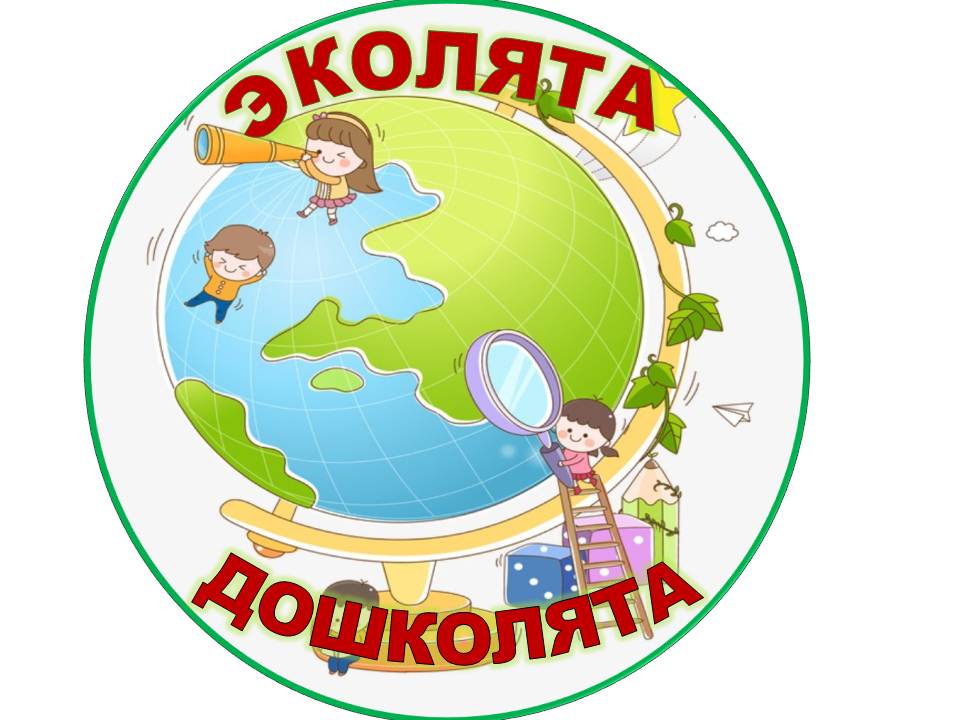 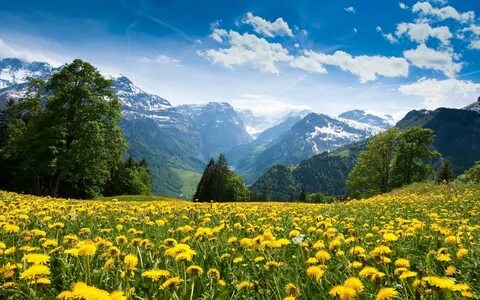 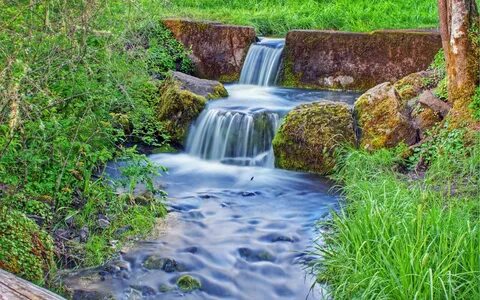 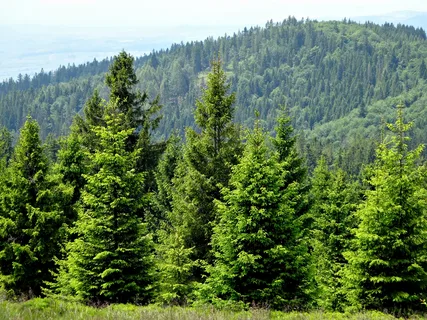 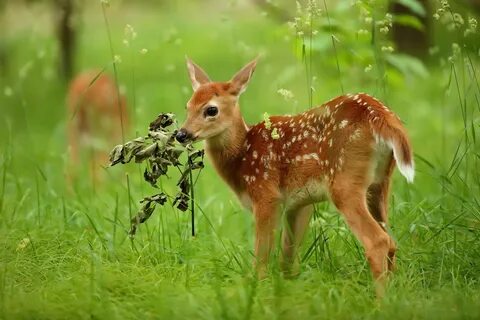 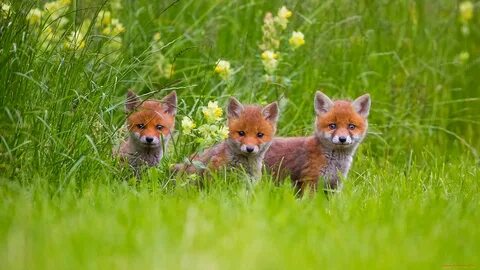 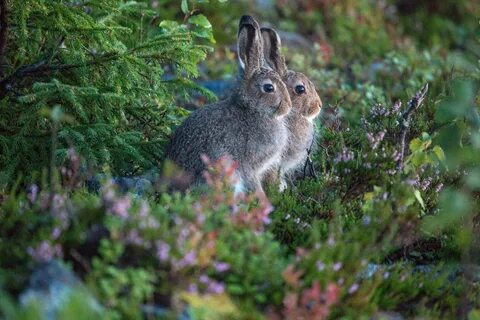 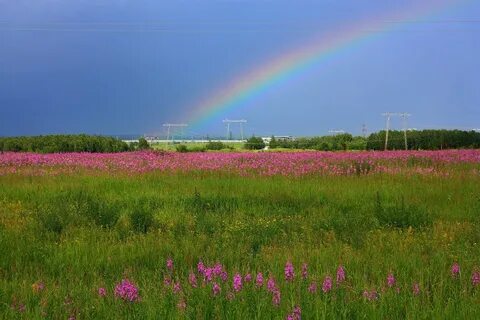 Проект по экологическому воспитанию                       «Дошколята – эколята»
Цель проекта: обобщение и систематизация экологических знаний, вовлечение детей в творческую деятельность.
Задачи проекта: -  Научить детей вести наблюдения за объектами живой и неживой природы. - Развивать умение делать выводы, устанавливать причинно-следственные связи между объектами природы;- Развивать познавательный интерес ко всему живому, желание получать новые знания; любознательность, наблюдательность;- Воспитывать навыки экологически безопасного поведения в природе, выполняя правила безопасного труда; - Воспитывать чувство сопереживания и желания помочь нуждающимся объектам природы: растениям, насекомым, животным, птицам, человеку; - Совершенствовать навыки детей по уходу за растениями.
«Мы хотим чтоб от народа, не страдала природа!»
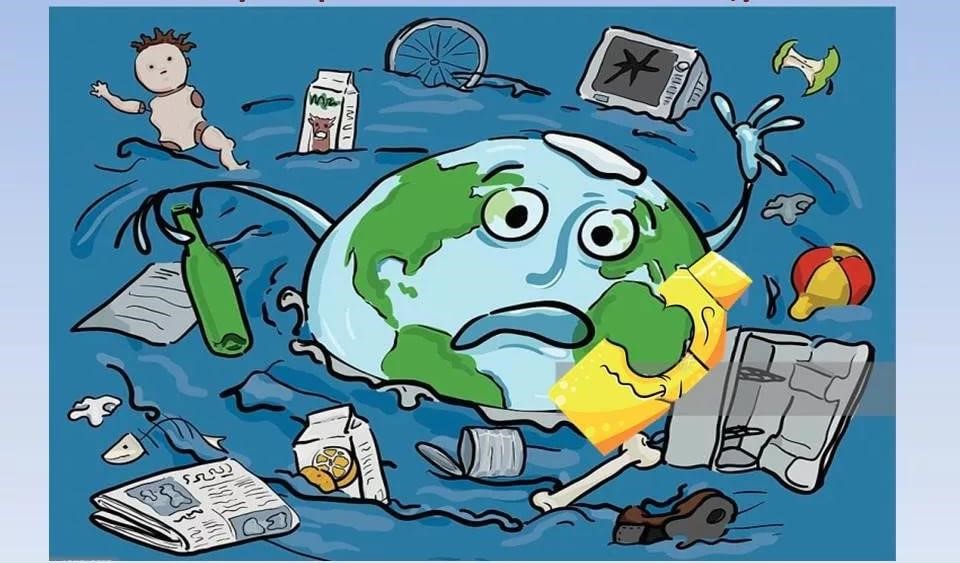 «Что мы знаем о воде?»
Рассматривание альбомов, чтение художественной литературы
Подвижная игра «Море волнуется»
«Люби и знай свой край родной»
Составление правил для сохранения природы
Конкурс рисунков "Вода-основа жизни"
«Цветы садовые и полевые занесенные в красную книгу»
«Голоса природы»
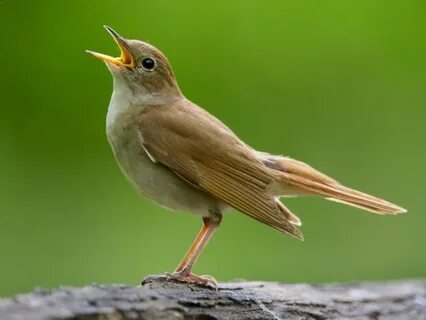 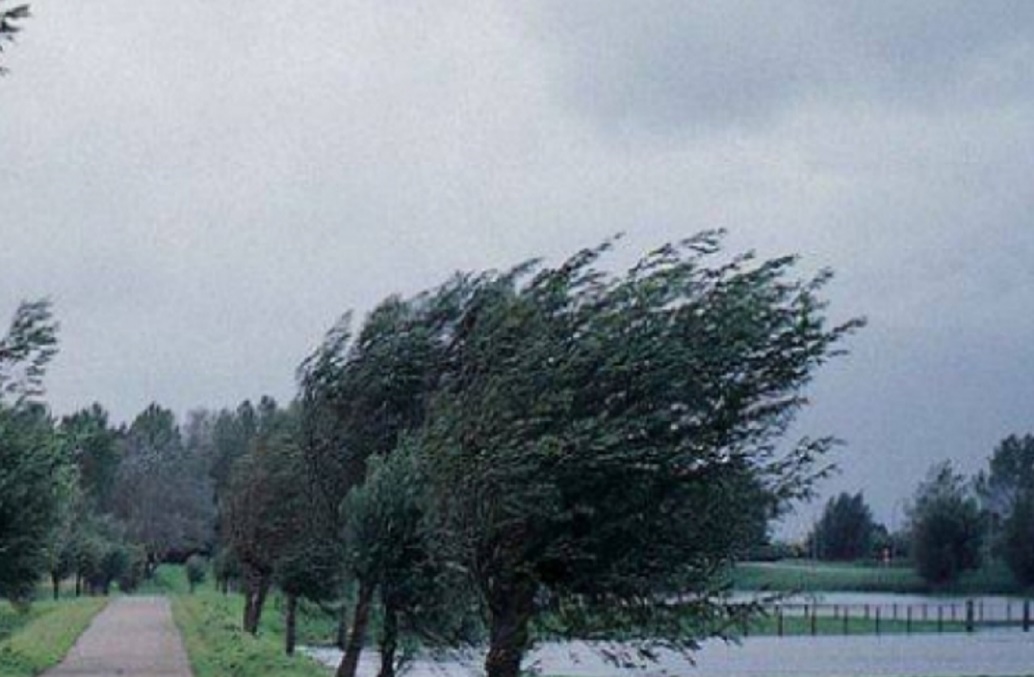 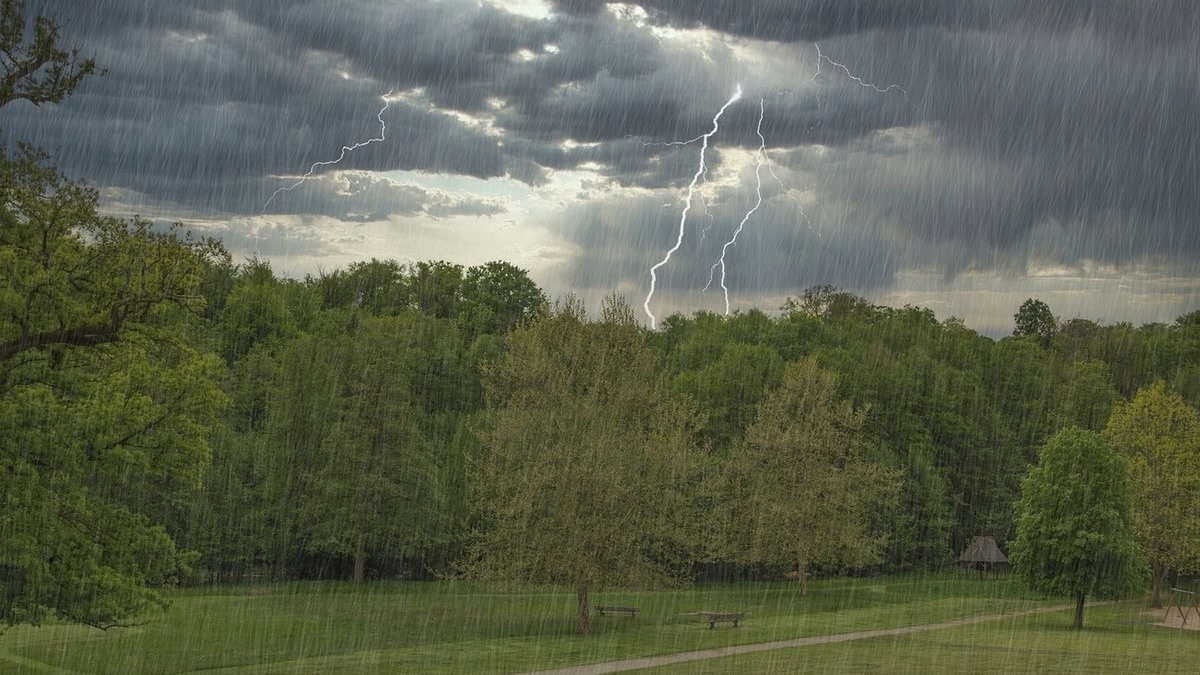 «Отгадай кроссворд – узнай, что это за птица»
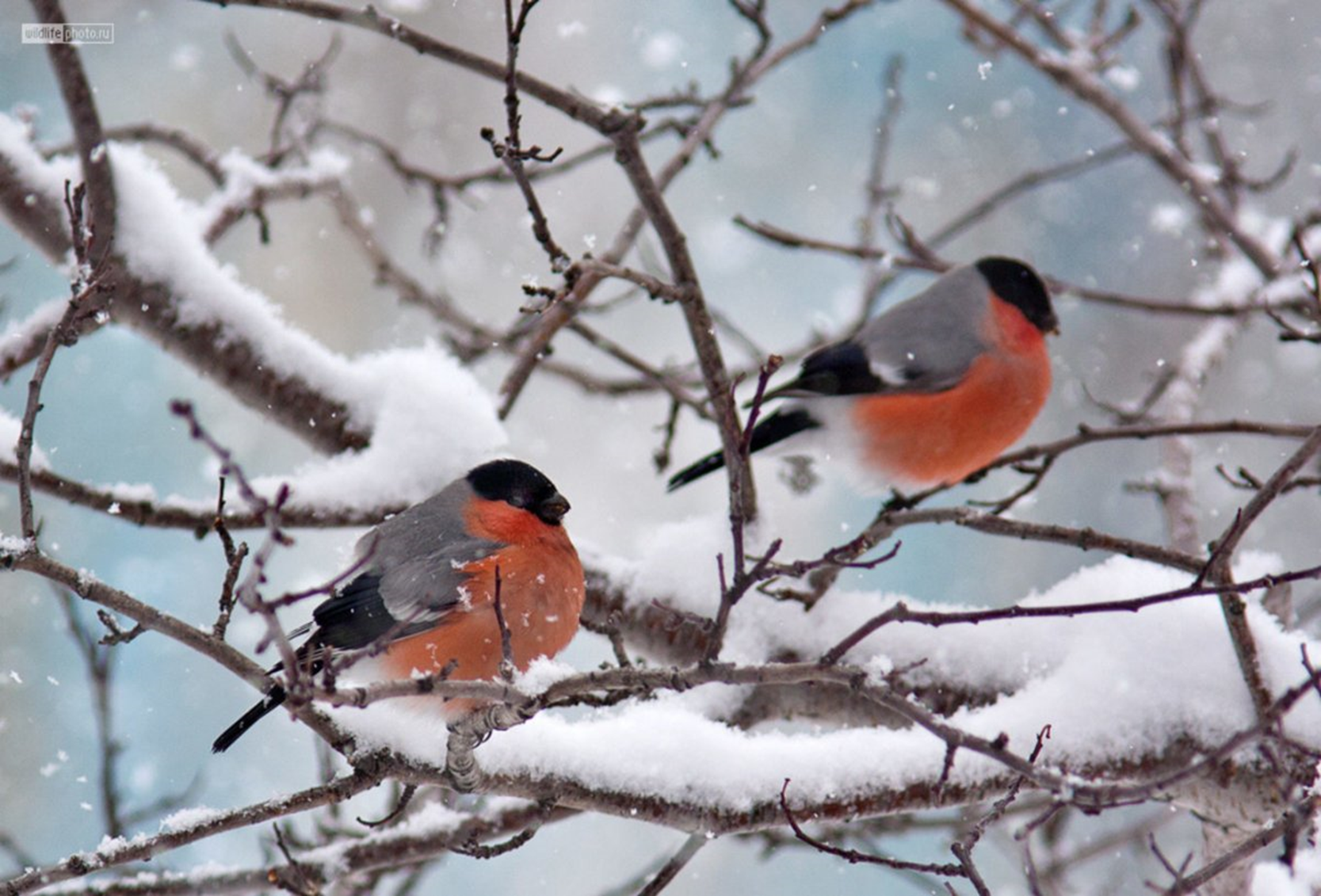